Woordenschat Rambam – Astro tv
Woordenschat 1. Welk woord?
???
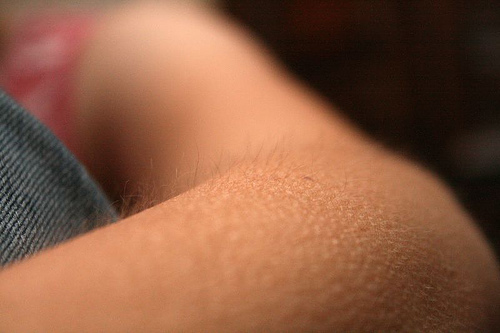 kippenvel (het)
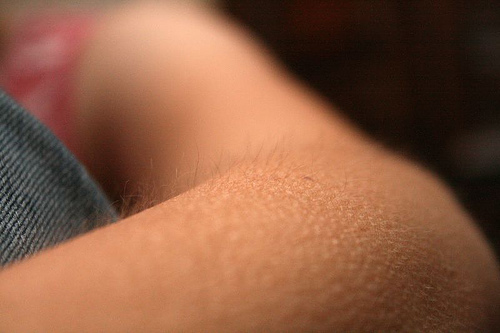 ???
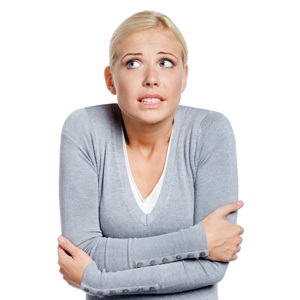 rillingen (de)
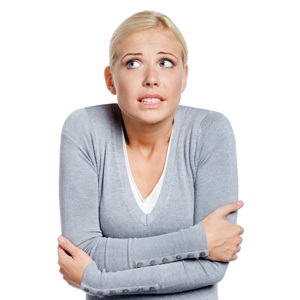 ???
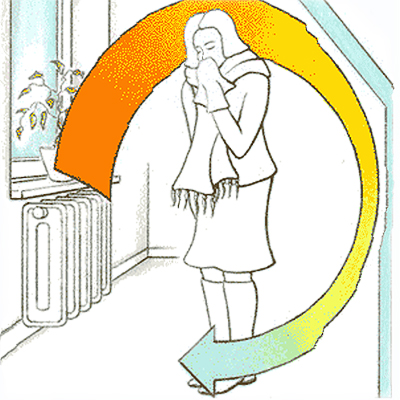 tocht (de)
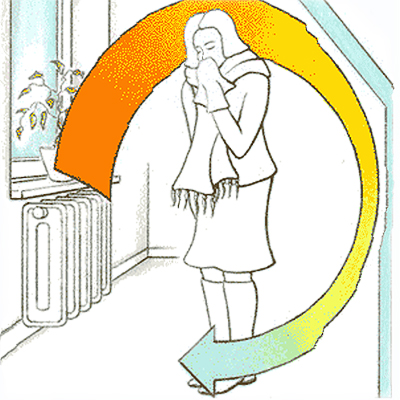 ???
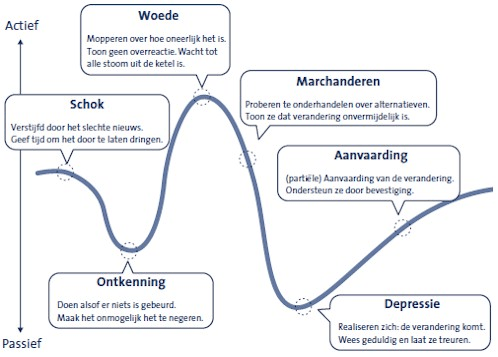 rouwproces (het)
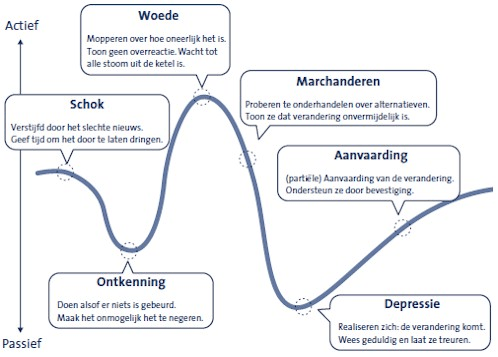 ???
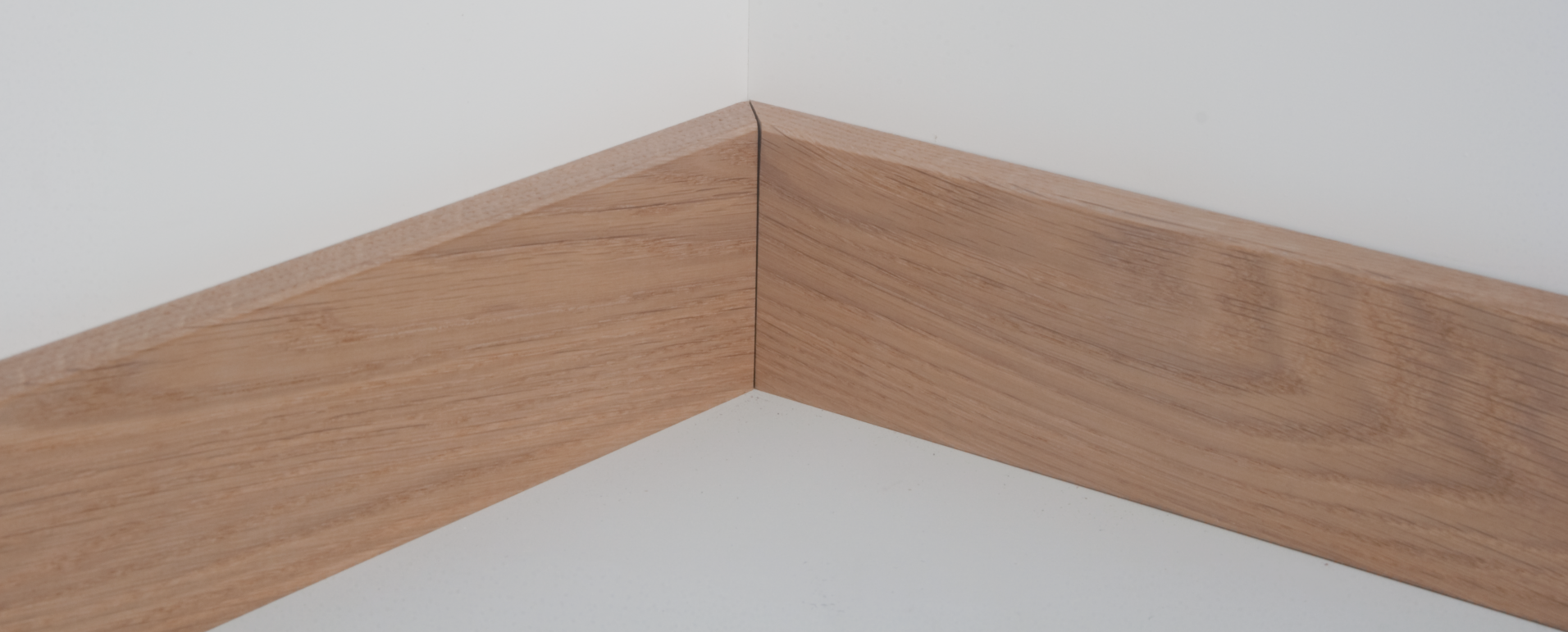 plint (de/het)
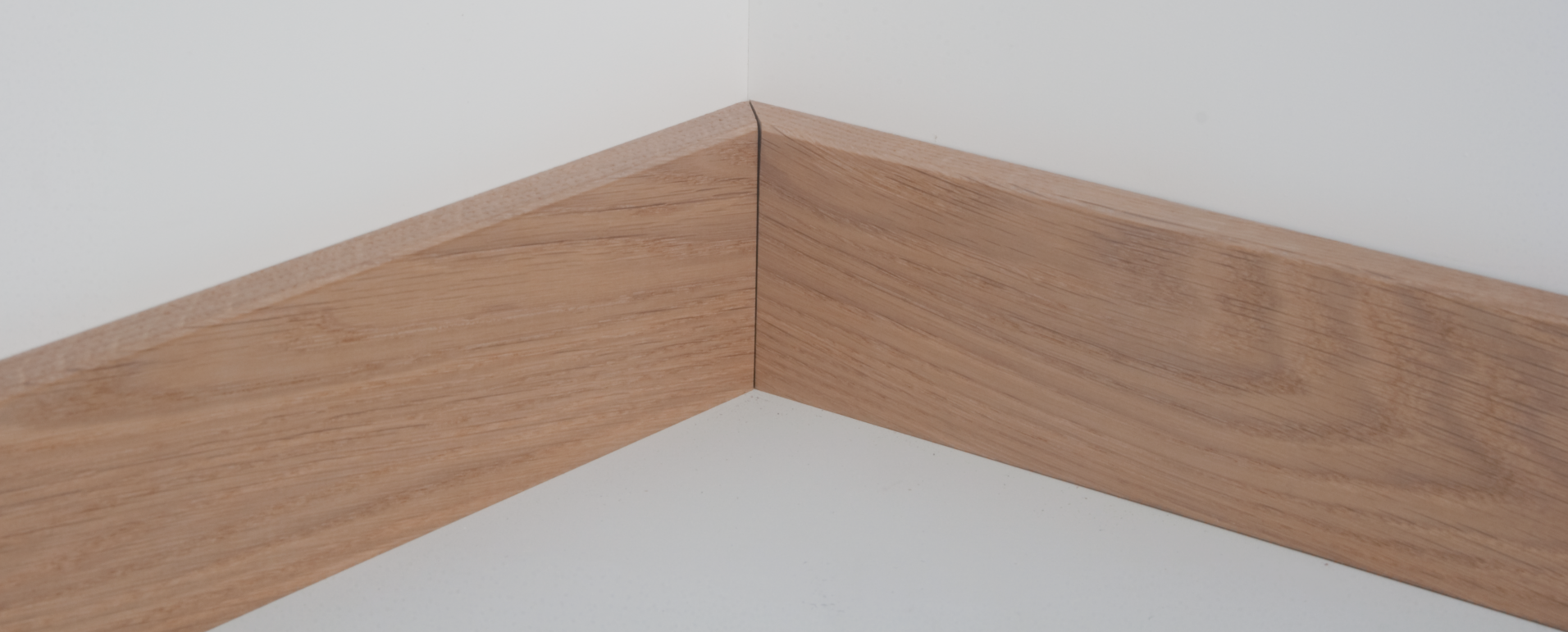 in een diep ??? zitten
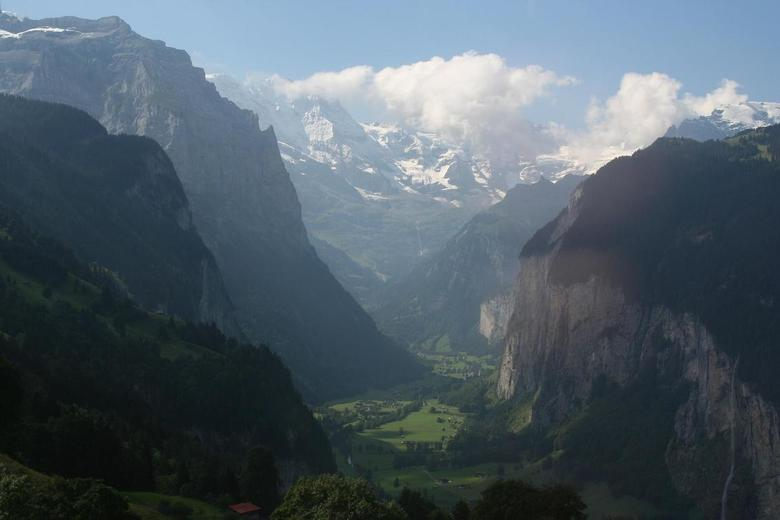 in een diep dal zitten
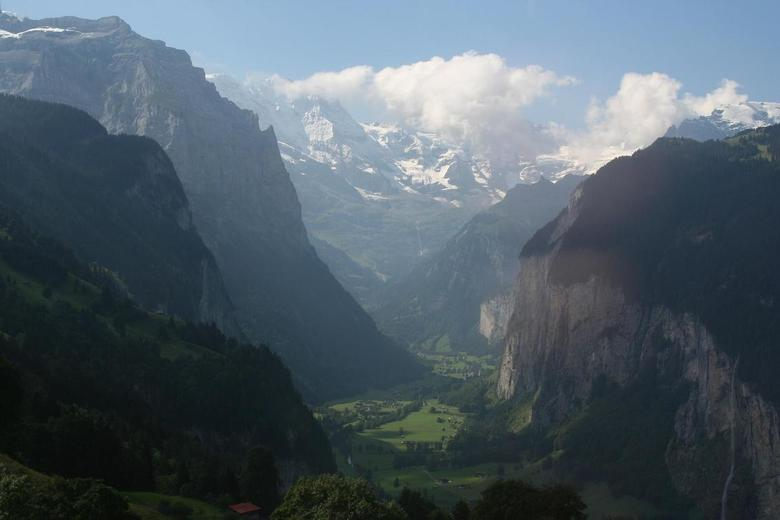 een ??? wagen
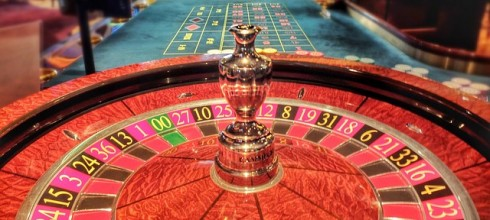 een gokje wagen
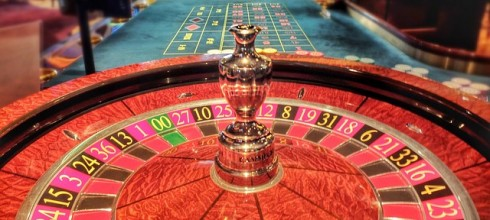 het ??? zijn van
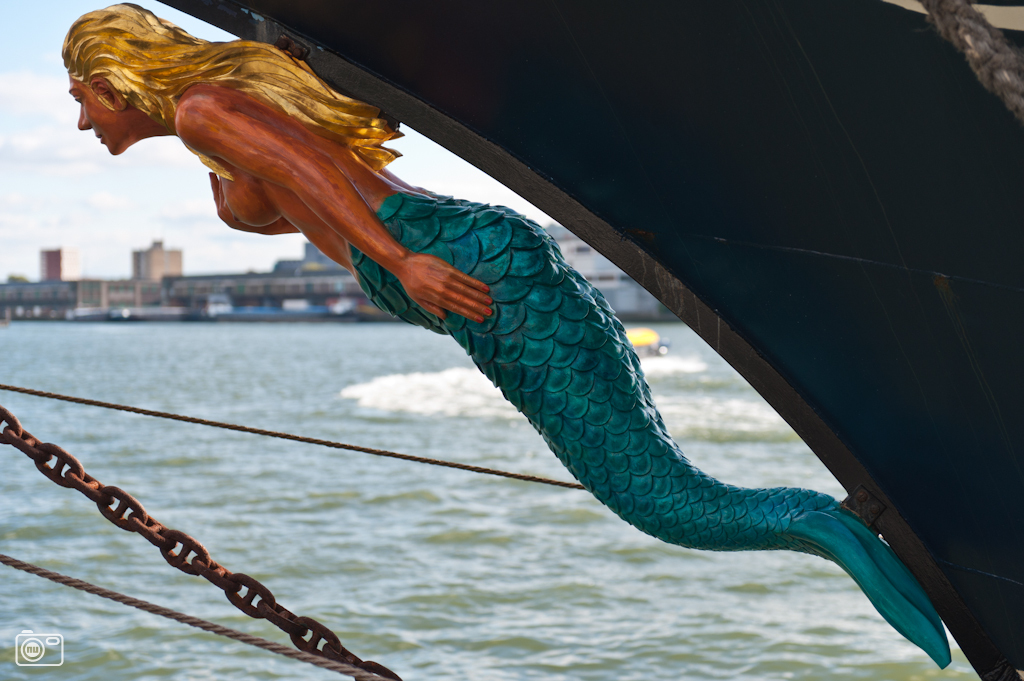 het boegbeeld zijn van
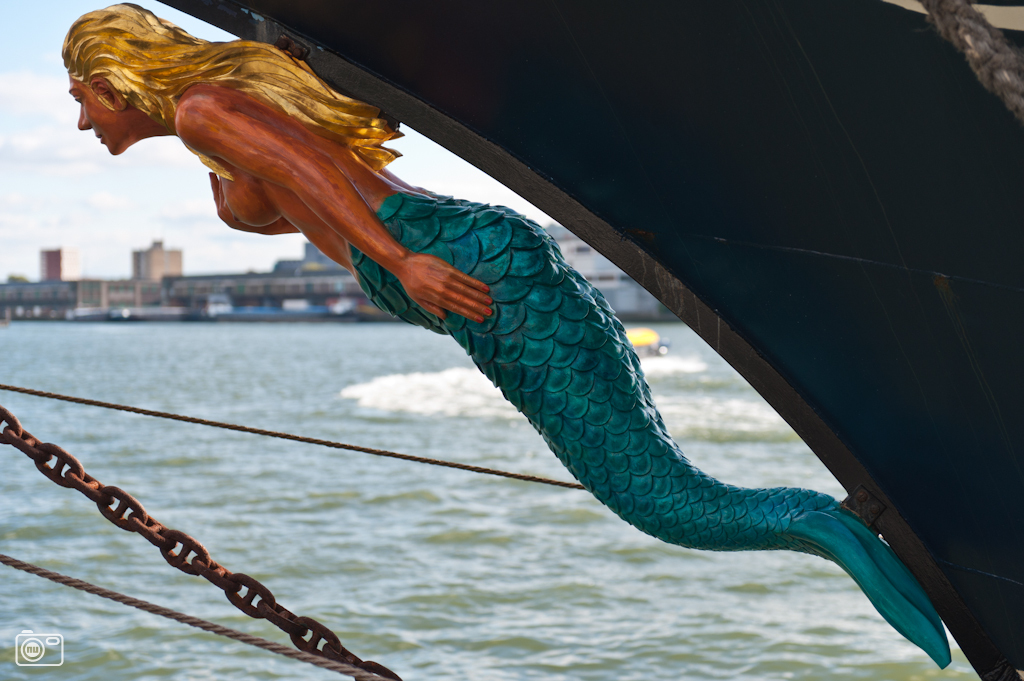 ???
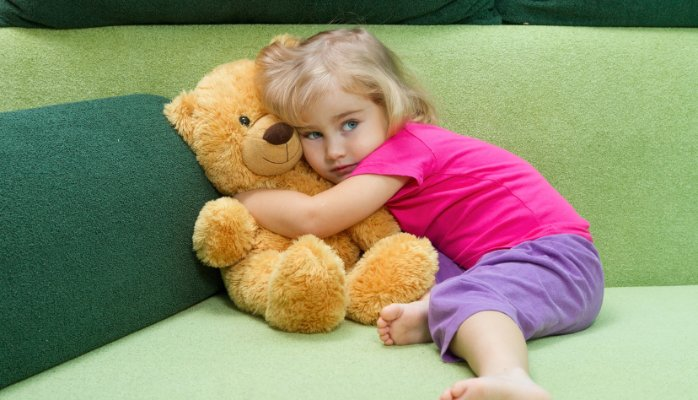 de voogd
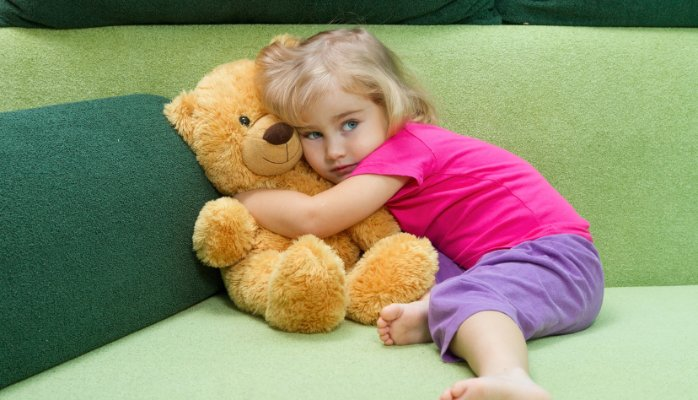 ??? hebben
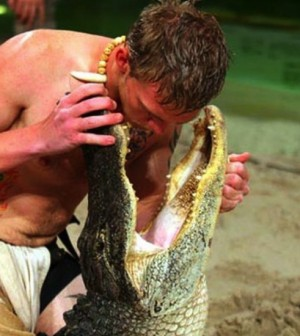 lef hebben
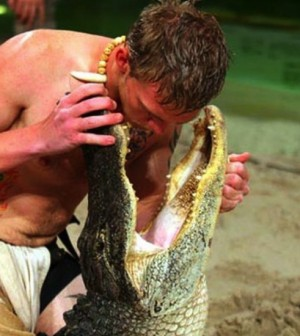 ??? schieten
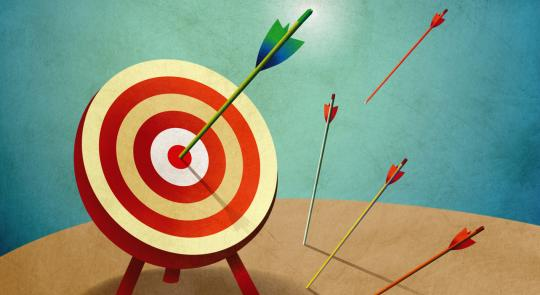 raak schieten
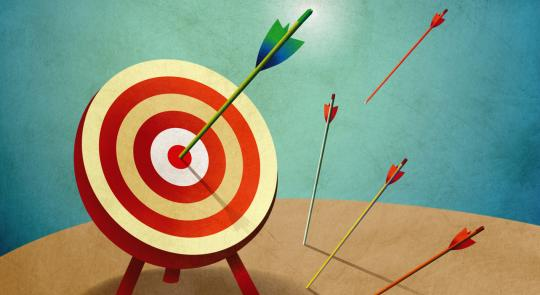 geen hand voor ogen zien= geen ??? zien
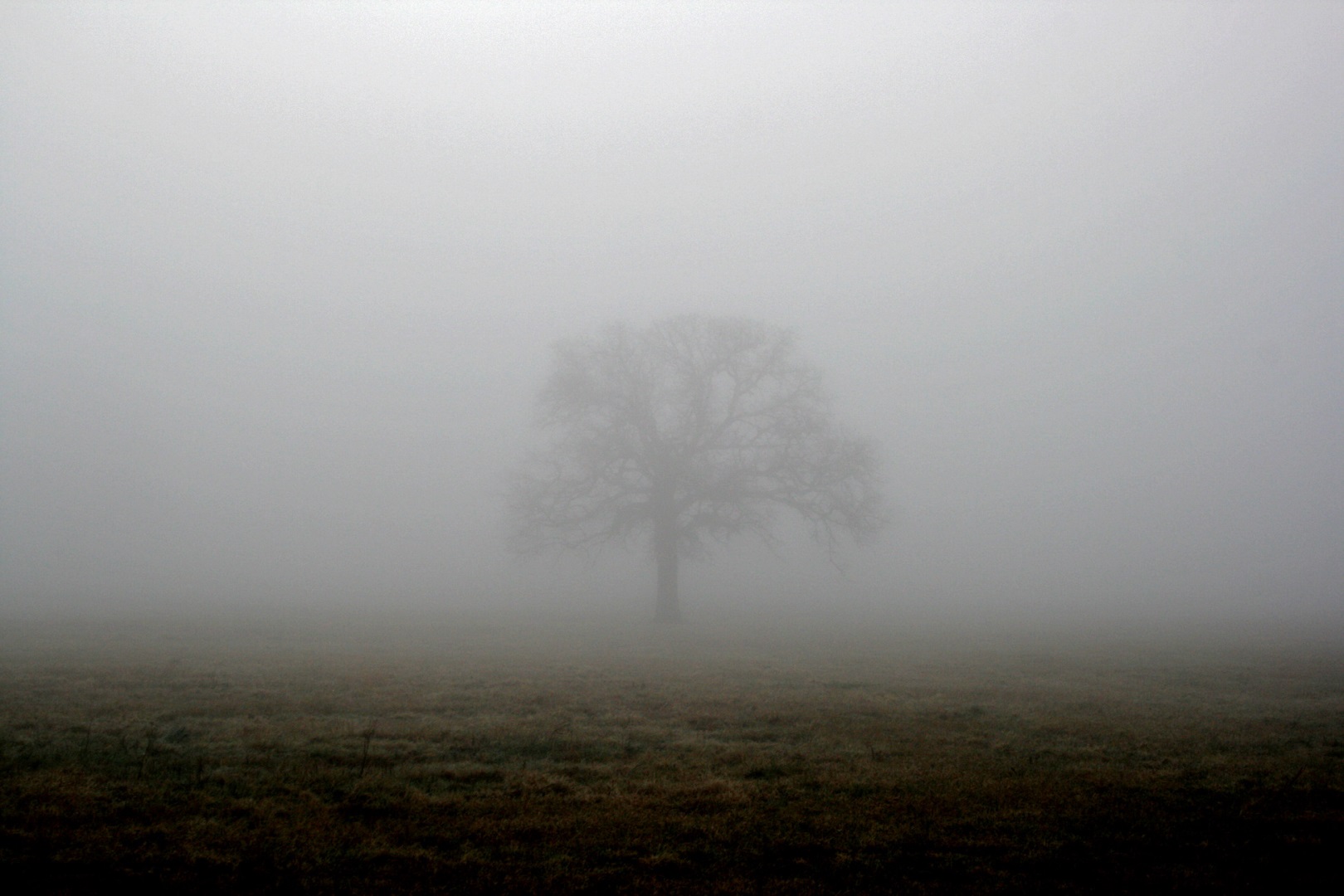 geen hand voor ogen zien= geen steek zien
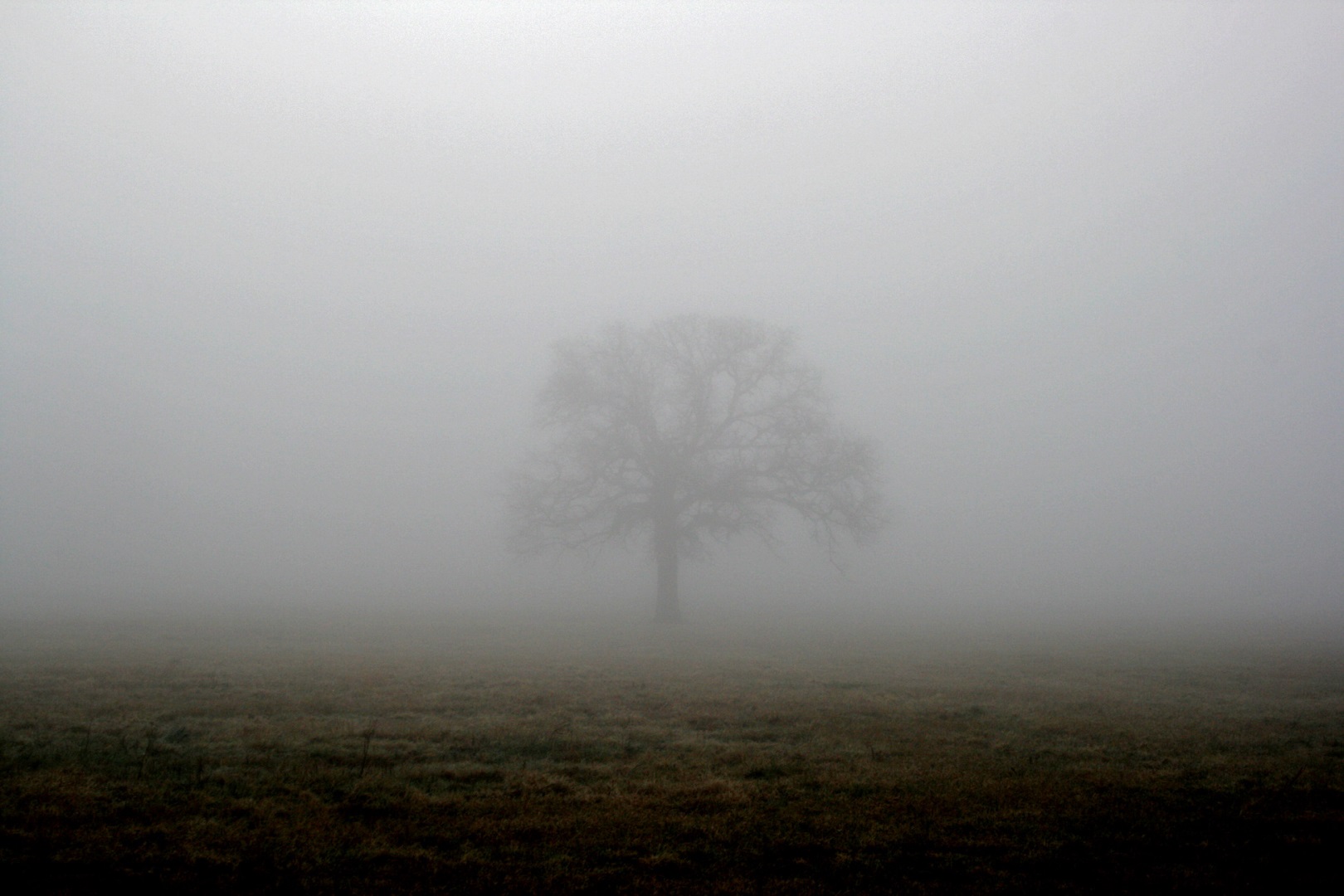 diep in de ??? zitten
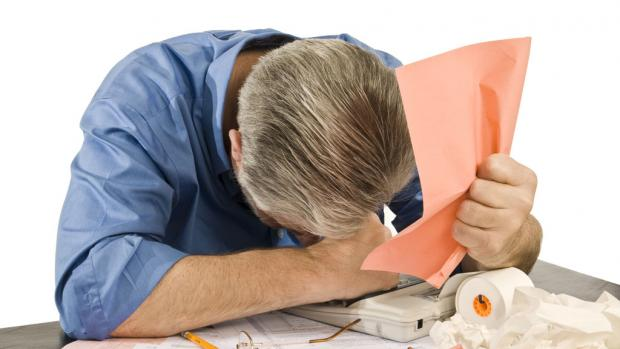 diep in de schulden zitten
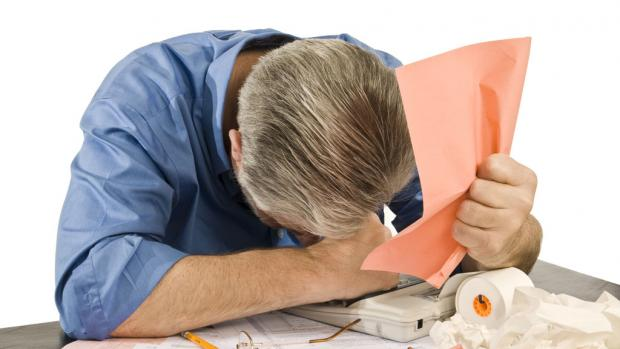 ??? zoeken bij iemand
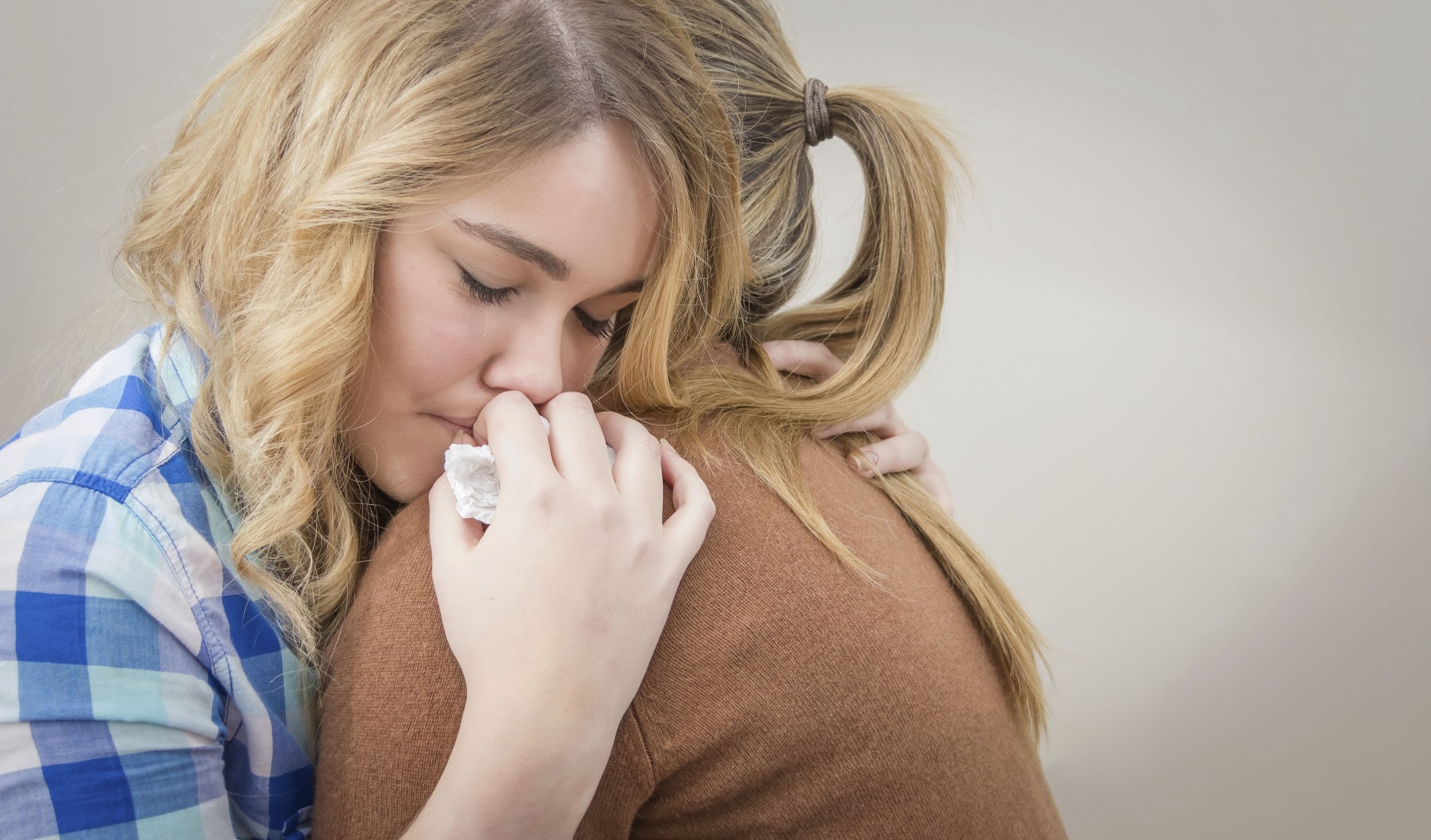 troost zoeken bij iemand
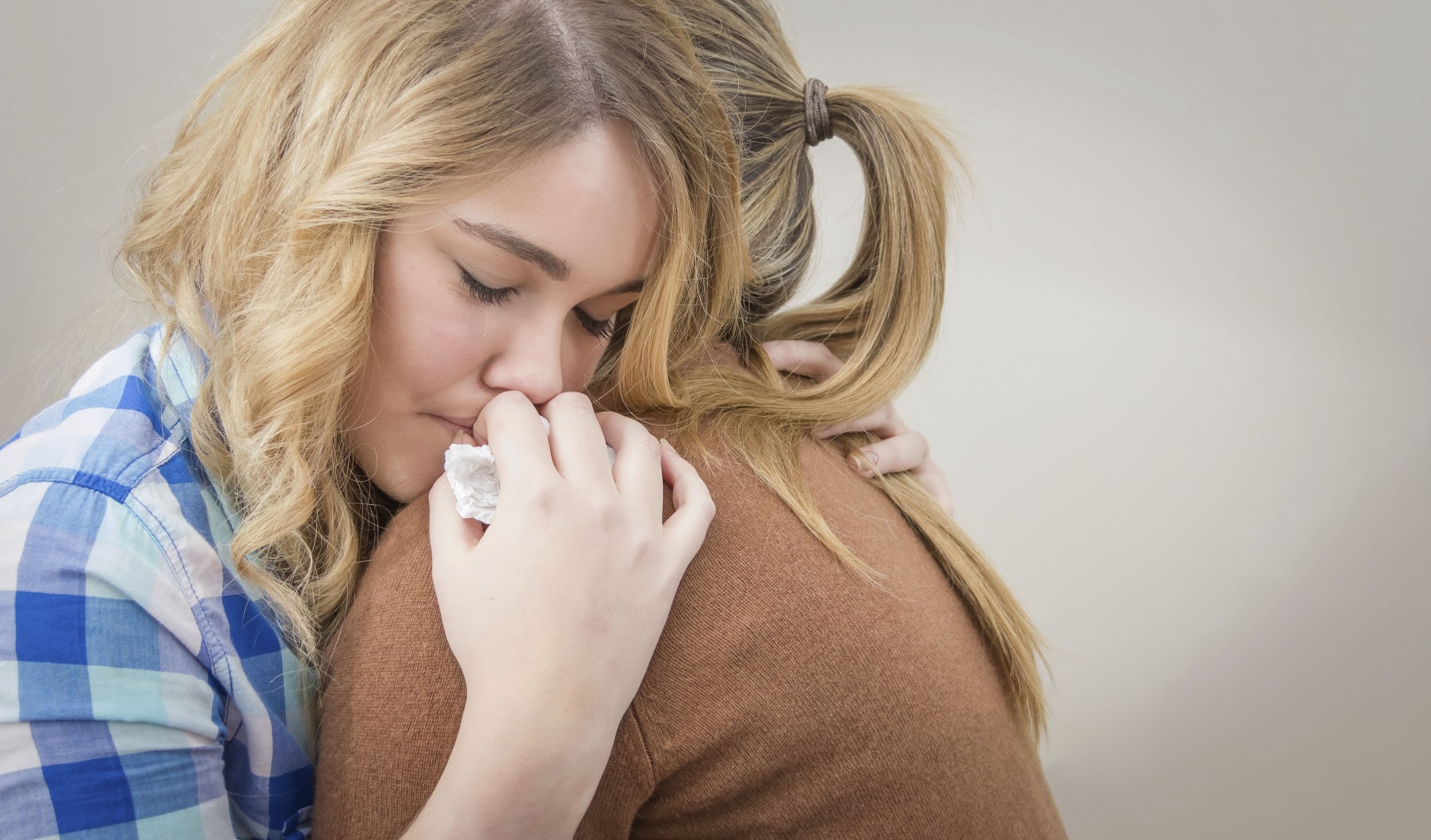 een proeve van ??? afleggen
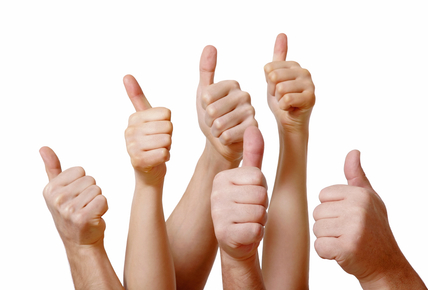 een proeve van bekwaamheid afleggen
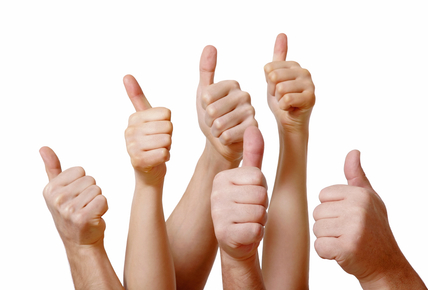 iemand ???
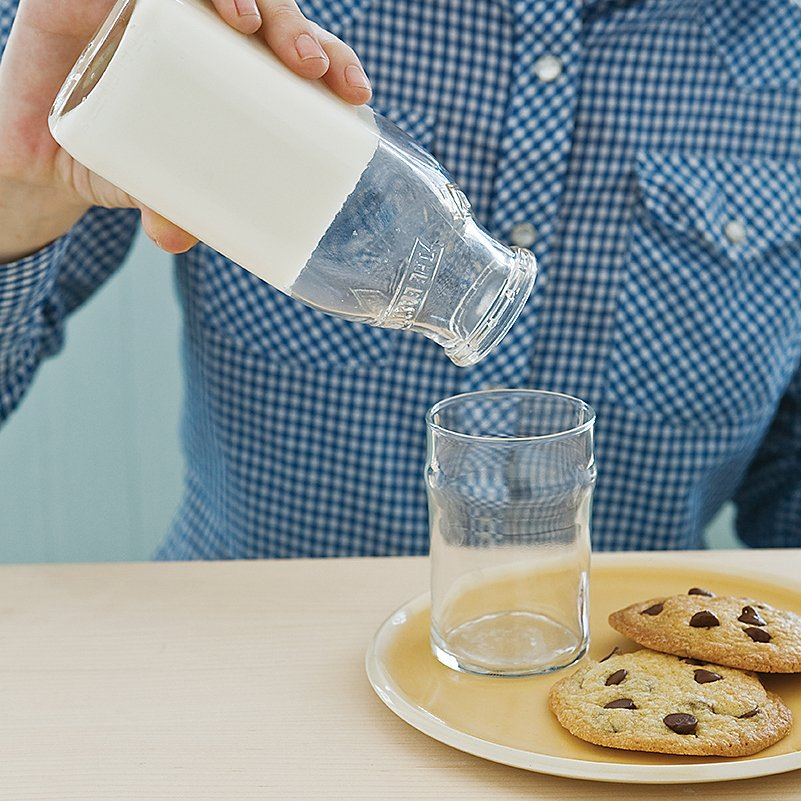 iemand beetnemen
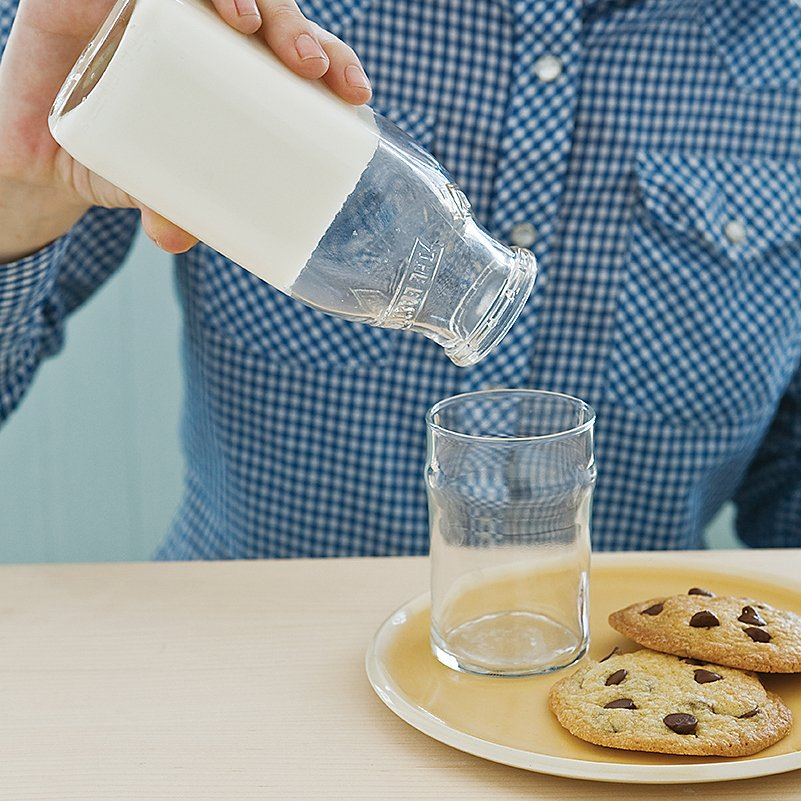 kat in 't ???
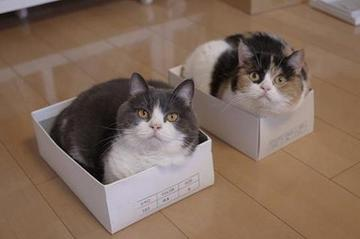 kat in 't bakkie
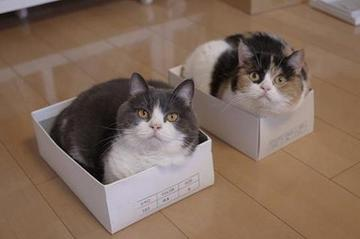 ???
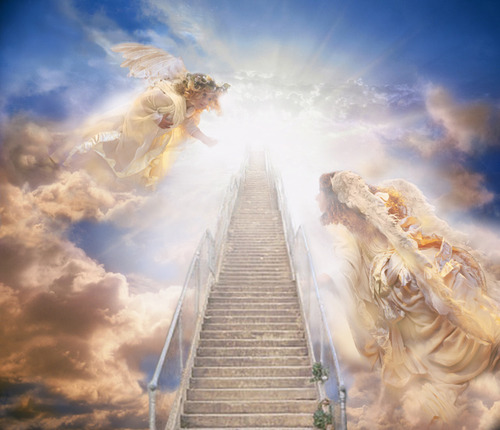 het hiernamaals
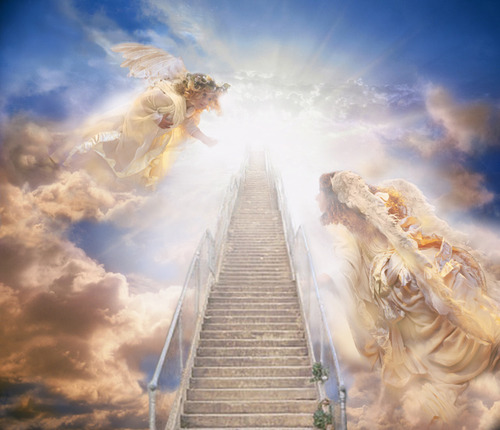 Woordenschat 2. Omschrijf
???
Door al die telefoontjes ben ik zeker 100 euro lichter. En nog altijd is de zaak niet opgelost!
???
Om je in te dekken tegen schade, is het aan te raden om enkele verzekeringen af te sluiten.
???
Hij zei dat hij een scheiding zou aanvragen maar hij hield me gewoon aan het lijntje.
???
Hij lacht me altijd uit, maar ik gaf hem een koekje van eigen deeg.
???
We zijn heelhuids terug van onze skivakantie.
???
De fietser werd aan zijn jasje getrokken omdat hij na het invallen van de duisternis zonder vóór- noch achterlicht reed.
???
Hij heeft het hele verhaal uit zijn duim gezogen.
???
Ook ik ben er helemaal ingetrapt. Stom!